Punctuating Direct Speech
WALT: Distinguish between direct and reported speech. Use inverted commas to accurately punctuate direct speech.
Direct vs. Reported Speech
Direct vs. Reported Speech
There are two types of speech: direct and reported.
Direct vs. Reported Speech
Decide whether each sentence is direct or reported speech.
Direct vs. Reported Speech
It is easy to convert between direct and reported speech.
For example:
Direct vs. Reported Speech
Reported speech is a simple, but effective, way of moving stories on. 
For example, instead of having a main character retell a whole series of events (which can take pages of dialogue!) you can simply write that they explained what had happened.
Inverted Commas
“
”
Inverted Commas
Inverted commas are also known as speech marks. 
They are used to show when someone is speaking.
Although it may look complicated, by following just a few simple rules you can become an expert at punctuating direct speech.
Rules for Punctuating Direct Speech
Place “ ” around the words which are spoken. 
Use a capital letter at the start of a speech sentence (even if it is in the middle of another sentence).
 Before you close your inverted commas use a comma, question mark or exclamation mark to separate what was said from the speaker. 
If a new person speaks, start a new line.
For example:
“Should we tell the humans we can speak English?” asked Stuart.
Kevin replied, “No, definitely not.”
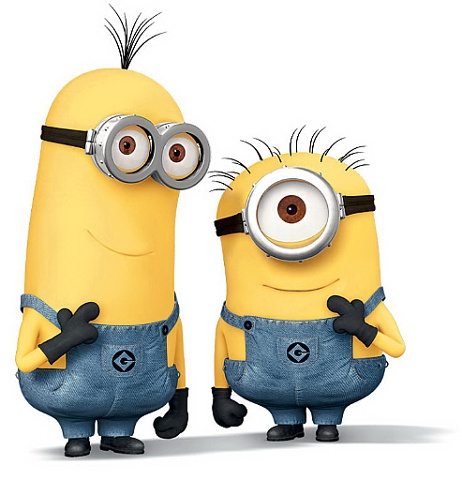 The punctuation placed before closing the inverted commas is a ? as Stuart asked a question
‘No’ is capitalised because it is the start of the speech sentence.
For example:
“You’ll win then,” murmured Emery, “you’re much faster than I am.”
“I’ll race you there!” said Isla.
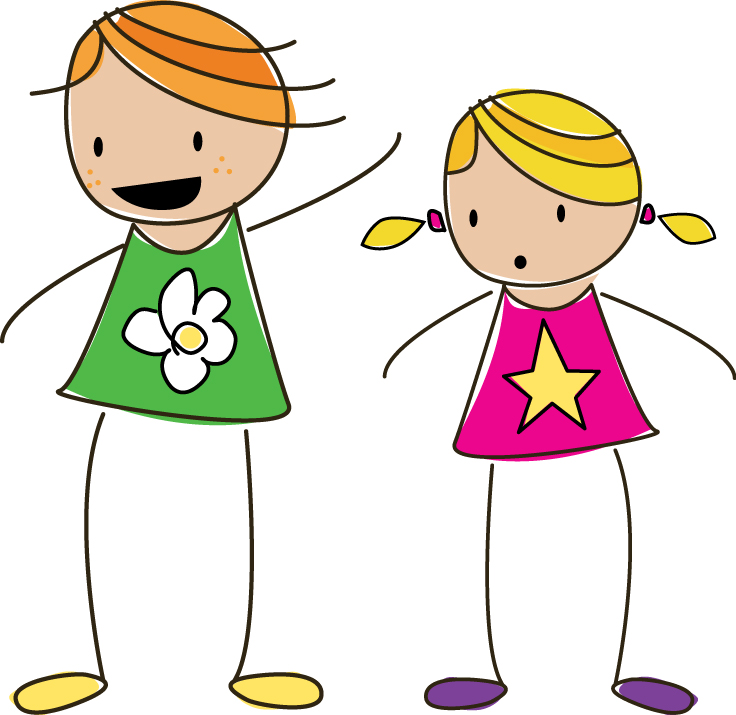 ‘you’re’ doesn’t need a capital letter because it is not the start of the speech sentence.
Despite coming after an ! , said is not capitalised.
Punctuating Direct Speech
Can you punctuate the speech in these sentences correctly?
What time are we going out asked Zoe.  
	“What time are we going out?” asked Zoe.  
Yasmin shouted look out
	Yasmin shouted, “Look out!”
Besides said Sam thoughtfully what was she doing there anyway  
	“Besides,” said Sam thoughtfully, “what was she doing there anyway?”
Remember: Put inverted commas around what the speaker says, start each speech sentence with a capital letter and place a piece of punctuation before closing your inverted commas.
Punctuating Direct Speech
Can you rewrite this section of text using the correct punctuation?
 
did you eat the last doughnut Hannah asked her little brother. no I had carrot sticks for my snack replied Zac innocently. then where questioned Hannah did the sugar all around your mouth come from. smiling mischievously, Zac responded I’m not sure, but it definitely wasn’t from your doughnut
Punctuating Direct Speech
Can you rewrite this section of text using the correct punctuation?
 
“Did you eat the last doughnut?” Hannah asked her little brother.

 “No, I had carrot sticks for my snack,” replied Zac innocently.
 
“Then where,” questioned Hannah, “did the sugar all around your mouth come from?”

Smiling mischievously, Zac responded, “I’m not sure, but it definitely wasn’t from your doughnut!”
Remember: New speaker, new line.
Reporting Clause
Reporting Clause
Direct speech will almost always need a reporting clause.
A reporting clause tells the reader who the speaker was and how they spoke. 
For example:
“I came 1st!” shouted Frank excitedly.
“I came 1st!” shouted Frank excitedly.
This is a reporting clause – it tells you that Frank was our speaker and he was shouting excitedly.
Reporting Clause
A reporting clause can come before, after or split the direct speech. For example:






Varying the location of the reporting clause keeps your writing interesting for the reader.
Reporting Clause
Can you change the position of the reporting clause?
***CAREFUL***
You may have to add, remove or change some punctuation when you move the reporting clause.
Synonyms for Said
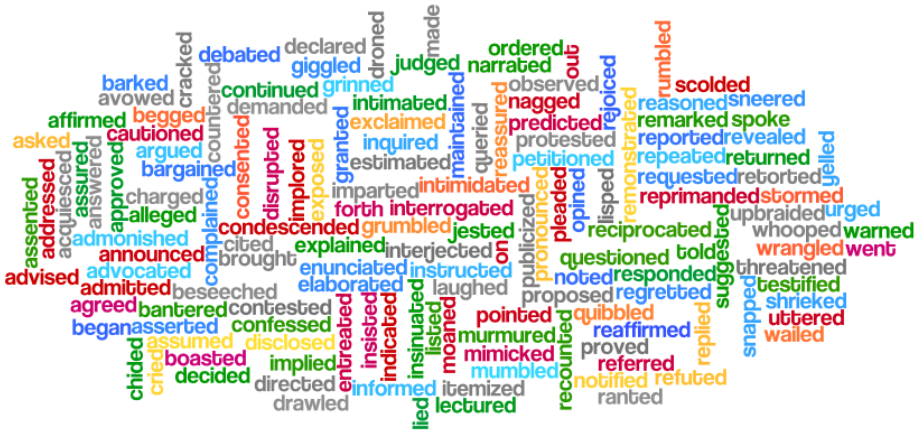 Synonyms for Said
Repeatedly using the word ‘said’ after every speech sentence is a quick way of making your writing very boring for others to read. 
Keep a thesaurus handy and refer to it when writing dialogue to keep your writing interesting.
Quiz
Which is correct?
“Can I have lemonade to drink?” Asked Vivian.
“Can I have lemonade to drink?” asked Vivian.
“Can I have lemonade to drink,” asked Vivian.
Which is correct?
“Can I have lemonade to drink?” Asked Vivian.
“Can I have lemonade to drink?” asked Vivian.
“Can I have lemonade to drink,” asked Vivian.
Which is correct?
Flynn replied, “He said he was going to the park”.
Flynn replied, “he said he was going to the park.”
Flynn replied, “He said he was going to the park.”
Which is correct?
Flynn replied, “He said he was going to the park”.
Flynn replied, “he said he was going to the park.”
Flynn replied, “He said he was going to the park.”
Which is correct?
“I think” said mum, “that we’ll go to the zoo today”
“I think,” said mum, “That we’ll go to the zoo today.”
“I think,” said mum, “that we’ll go to the zoo today.”
Which is correct?
“I think” said mum, “that we’ll go to the zoo today”
“I think,” said mum, “That we’ll go to the zoo today.”
“I think,” said mum, “that we’ll go to the zoo today.”
Which is correct?
“I love vanilla ice cream” exclaimed Zara excitedly.
“I love vanilla ice cream!” exclaimed Zara excitedly.
“I love vanilla ice cream!” Exclaimed Zara excitedly.
Which is correct?
“I love vanilla ice cream” exclaimed Zara excitedly.
“I love vanilla ice cream!” exclaimed Zara excitedly.
“I love vanilla ice cream!” Exclaimed Zara excitedly.
Which is correct?
“I’m really sorry ,” said Oscar sadly, “but I can’t come tomorrow.”
“I’m really sorry ,” said Oscar sadly, “But I can’t come tomorrow.”
“I’m really sorry ” said Oscar sadly, “but I can’t come tomorrow.”
Which is correct?
“I’m really sorry ,” said Oscar sadly, “but I can’t come tomorrow.”
“I’m really sorry ,” said Oscar sadly, “But I can’t come tomorrow.”
“I’m really sorry ” said Oscar sadly, “but I can’t come tomorrow.”